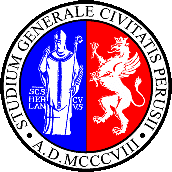 SEMINARIO: “Il veterinario come “promotore della salute” di fronte alla comunicazione di cattive notizie: strategie funzionali e atteggiamenti disfunzionali nella comunicazione con il proprietario di animali con patologie incurabili o terminali ”
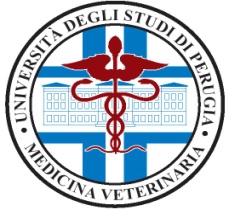 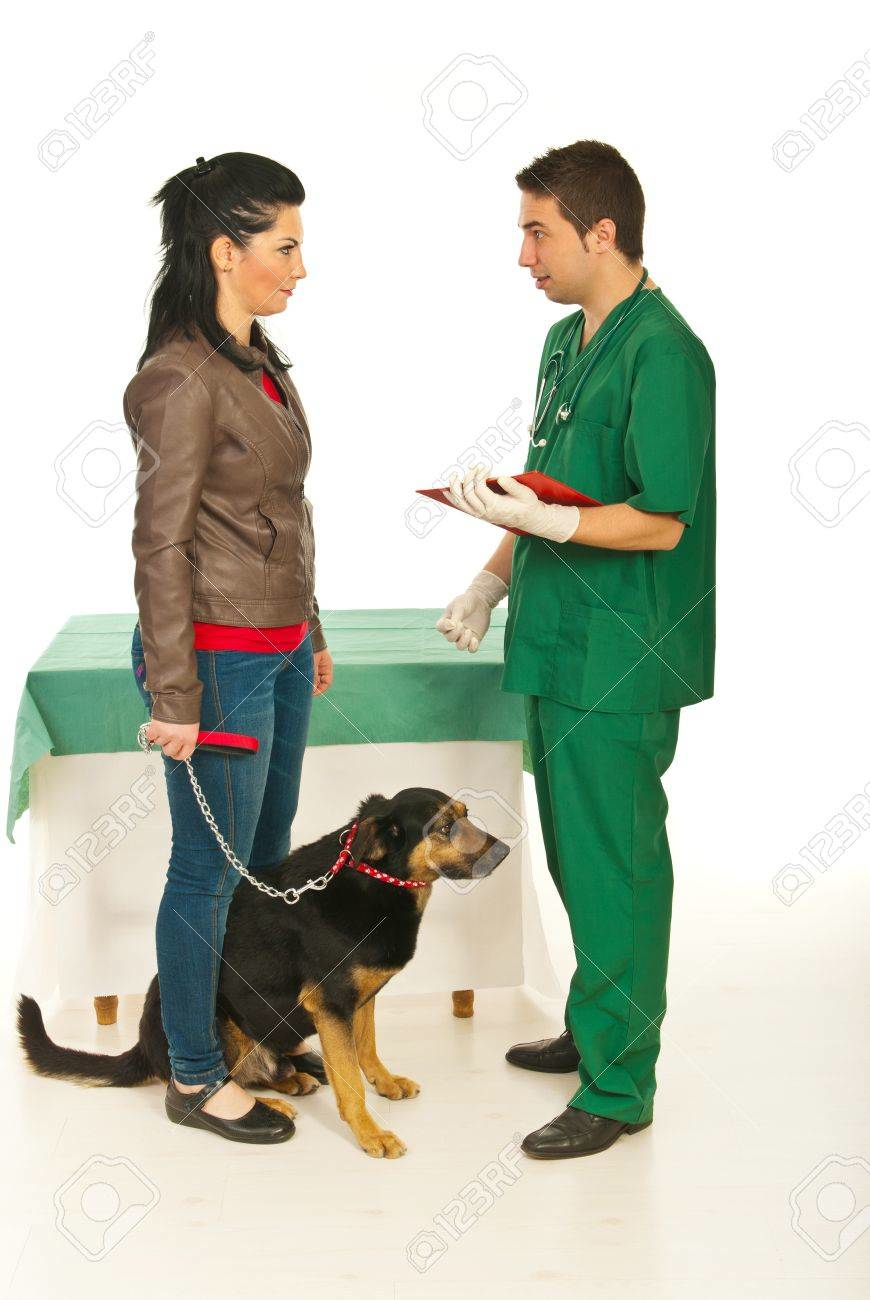 Perugia, 28 marzo ore 9.00-11.00
Aula Magna del Dipartimento di Medicina Veterinaria
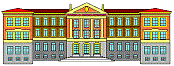 Relatore: Dott.ssa Beatrice Caverni
Psicologa del lavoro e psicoterapeuta
Attività di orientamento in uscita Per informazioni: Prof.ssa G. della Rocca (giorgia.dellarocca@unipg.it)